The Best Hungarian Product
Schindler Fanni, Pintér Mercédesz
Most of the countries do not know about Túró Rudi. This is a very popular dairy product in Hungary.
How it’s make?What's it made from?
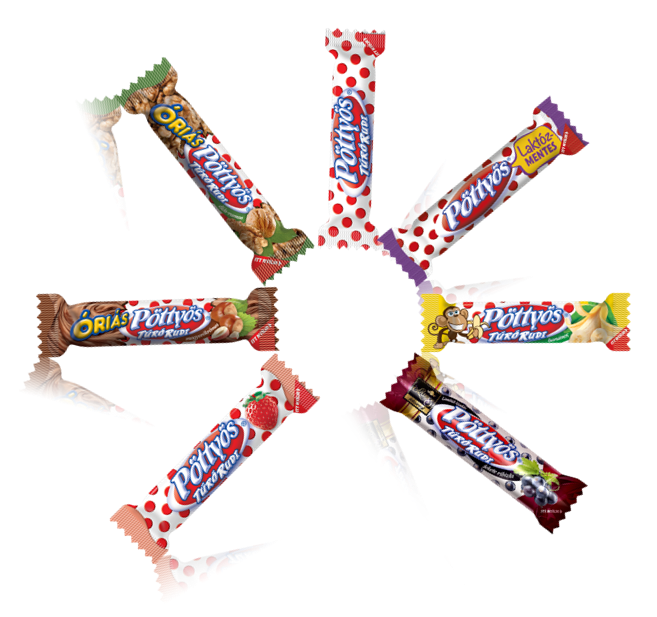 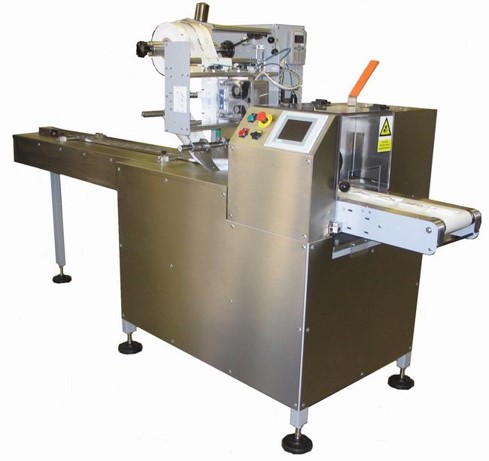 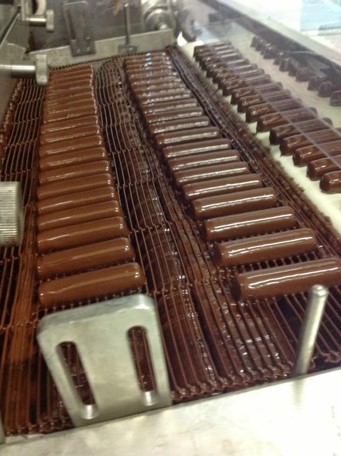 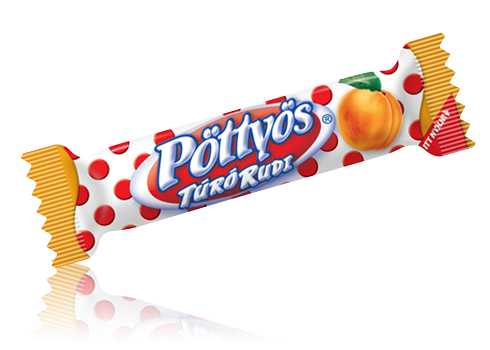 Cottage cheese in other countries
Hungarian
Turkish
Transylvanian
German
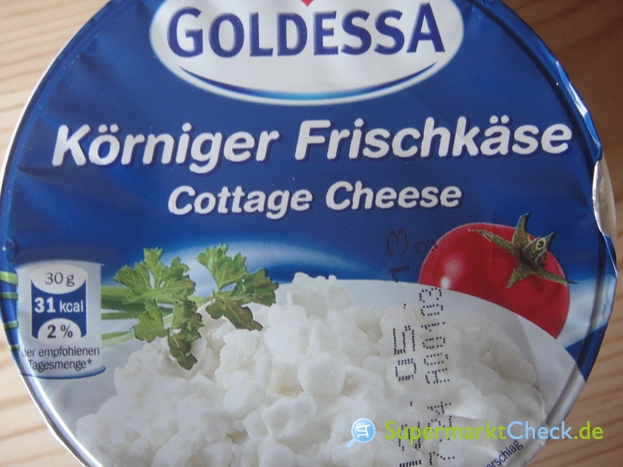 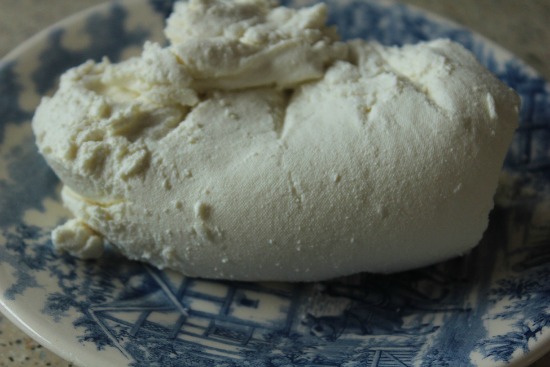 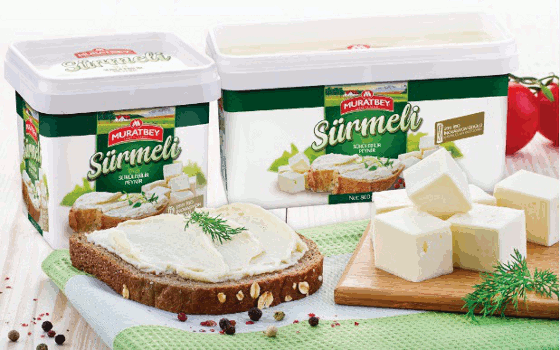 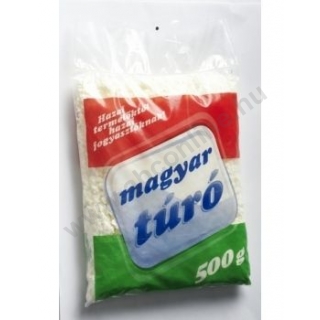 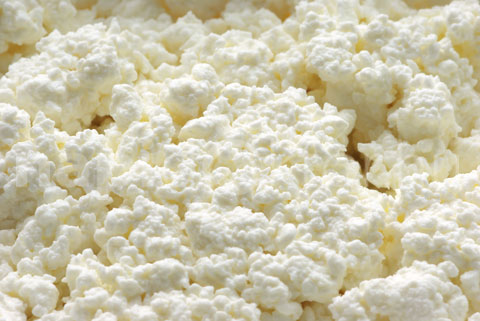 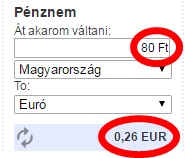 Thank you for your attention!